.
Государственное бюджетное общеобразовательное учреждение Самарской  области средняя общеобразовательная школа №2 ж.-д. ст. Шентала муниципального   района Шенталинский Самарской области
«Праздник 9 МАЯ в детском саду»
За всё, что есть сейчас у нас,
За каждый наш счастливый час,
За то, что солнце светит нам,
Спасибо доблестным солдатам-
Нашим дедам и отцам.
                                                                    

                                           Старший воспитатель  СП ДС «Теремок»  Л.В. Алексеева
Посещение  «Аллеи Славы»
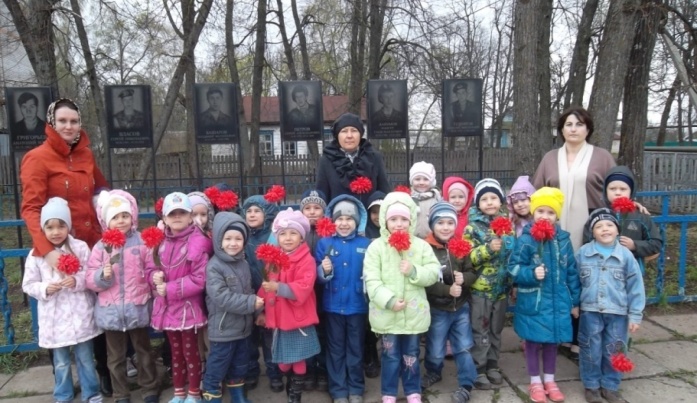 Благодарим, солдаты, вас
За жизнь, за детство и весну,
За тишину, за мирный дом,
За мир, в котором мы живём!
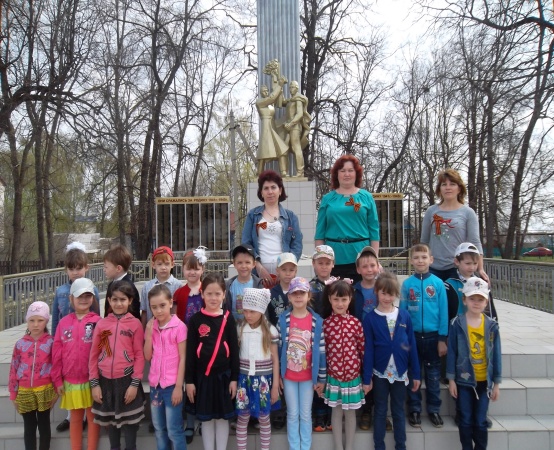 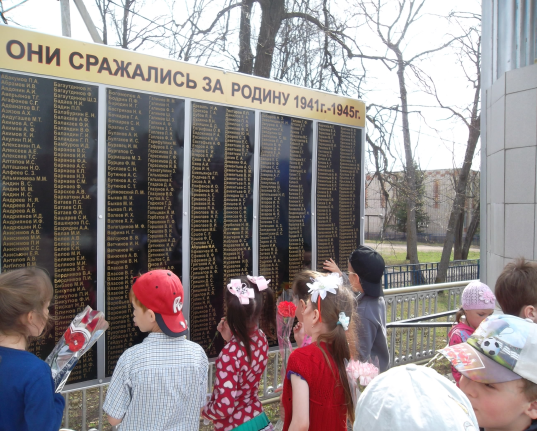 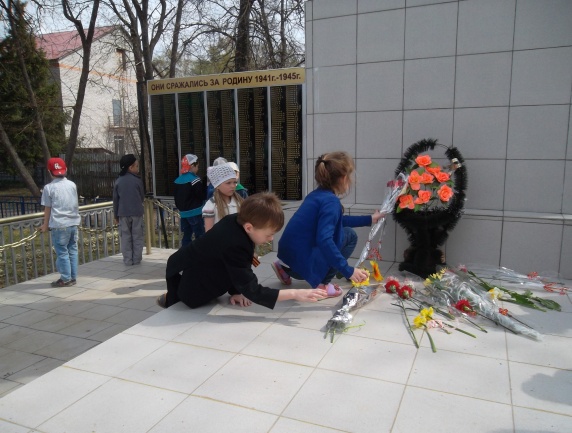 Тематическая выставка                                   «Никто не забыт!»
День Победы               9 Мая –Праздник мира в стране и весны.В этот день мы солдат вспоминаем,Не вернувшихся в семьи с войны.
Конкурс выставка «Салют Победы»
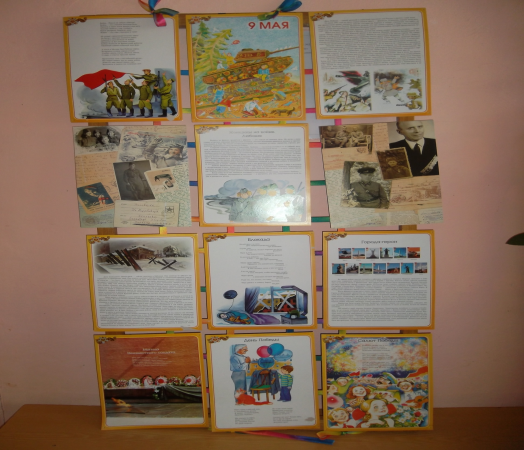 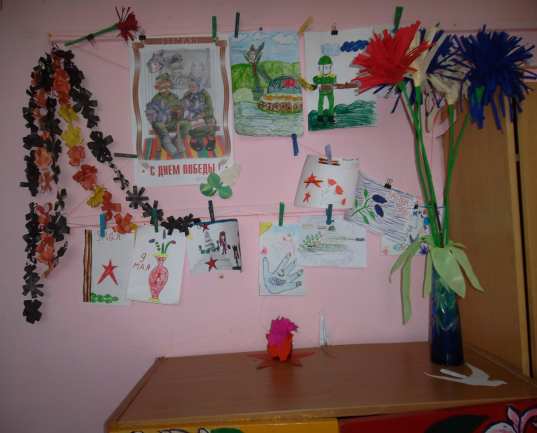 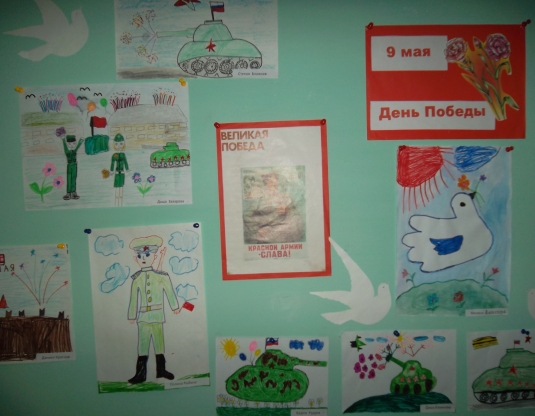 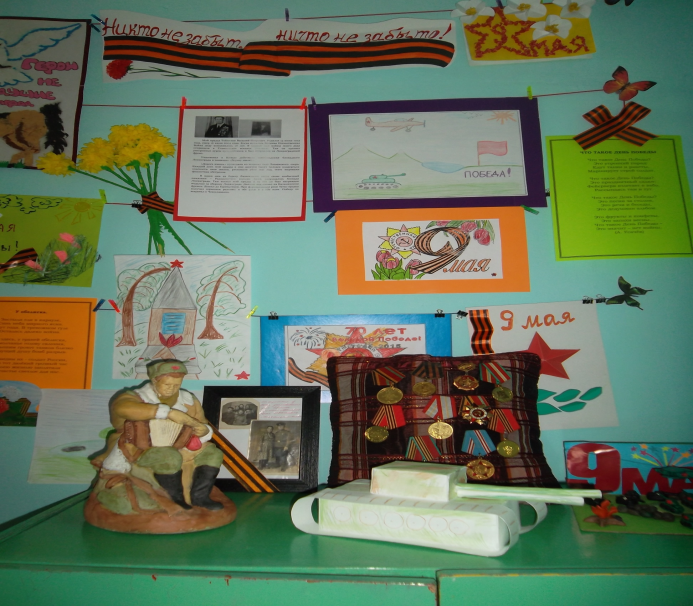 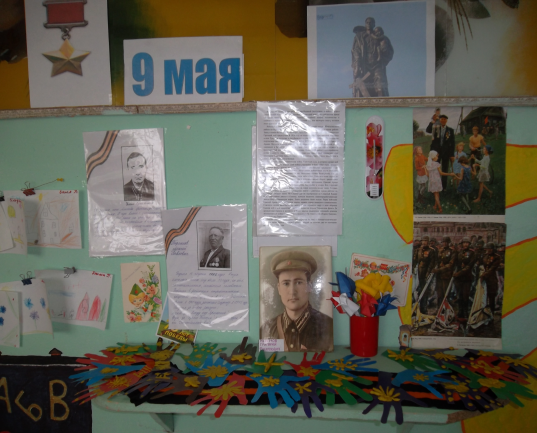 Занятие в средней группе «Салют победы»
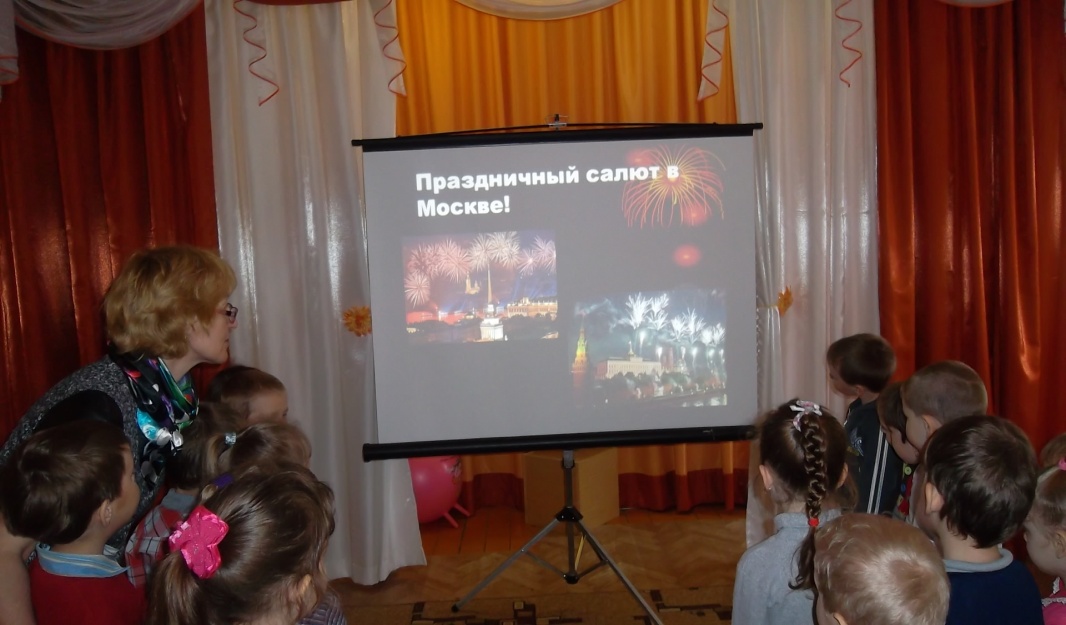 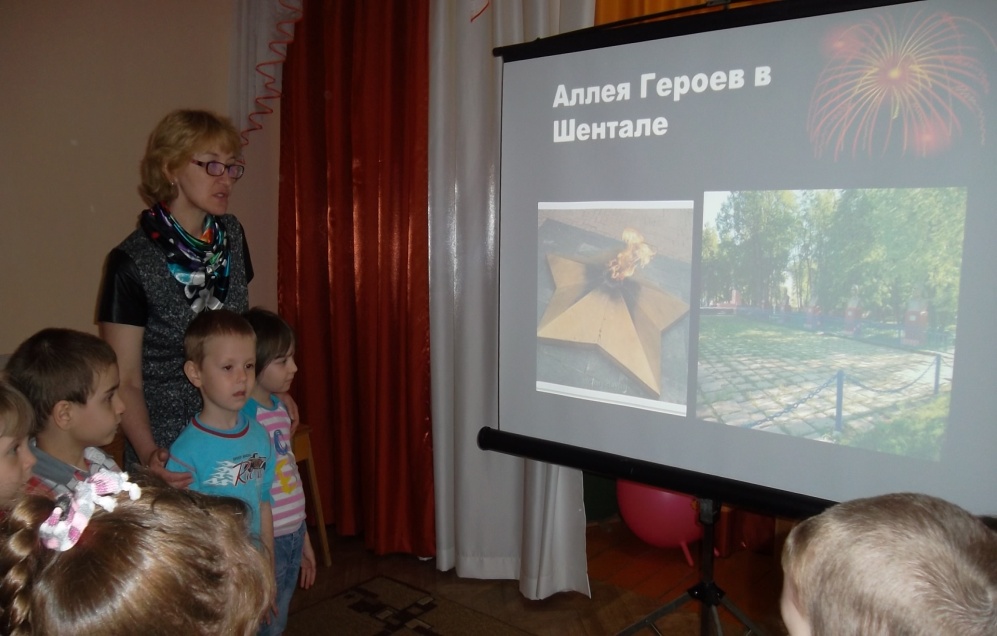 Занятие в старшей группе «Дорогами войны»
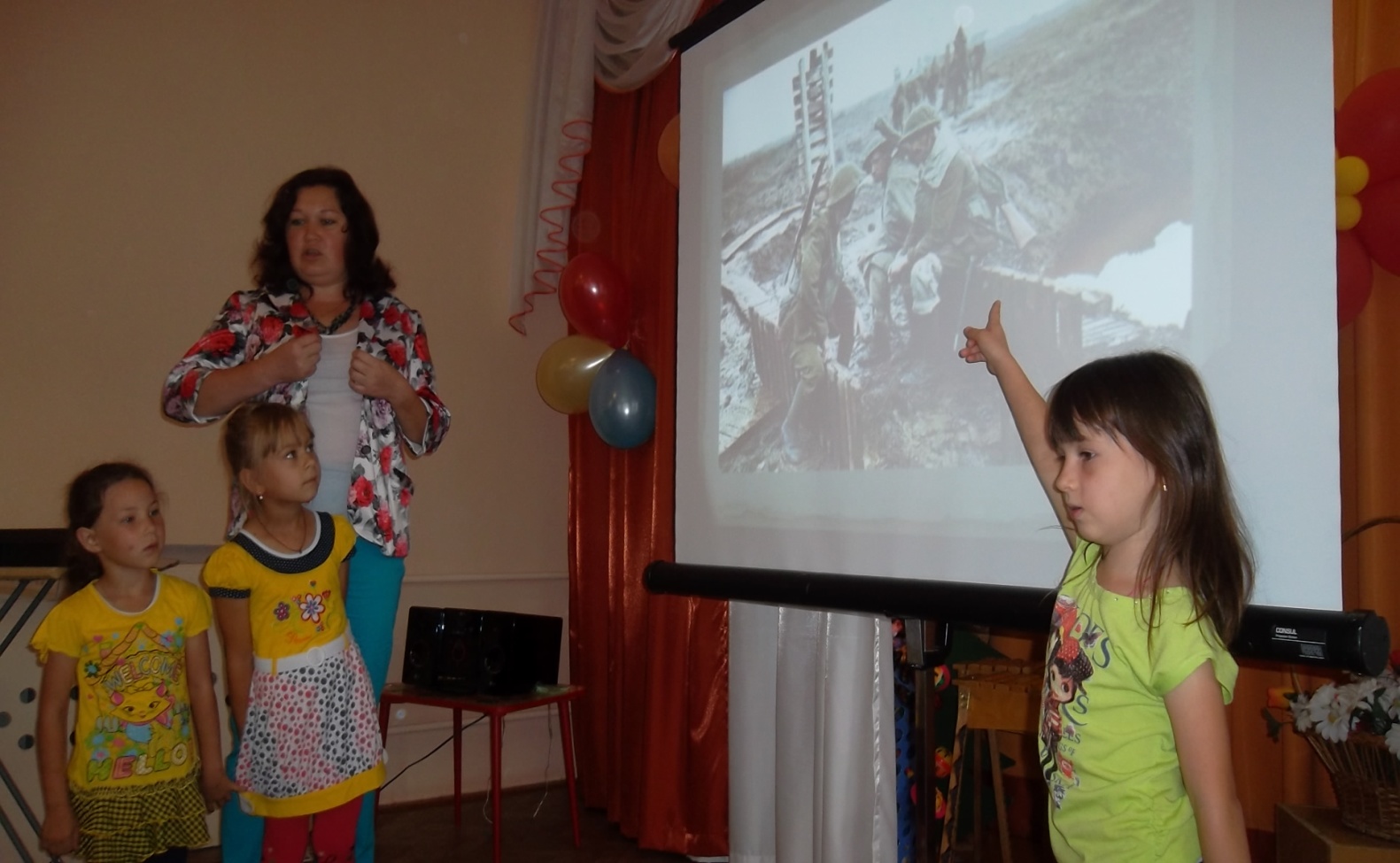 Праздник «День победы»
Пусть мирно живут на планете,Пусть дети не знают войны,Пусть яркое солнышко светит!Мы дружной семьёй быть должны!
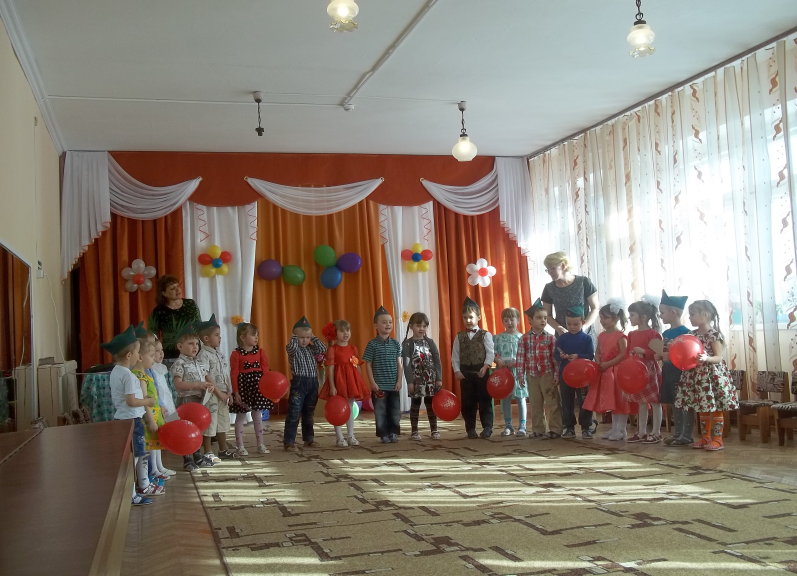 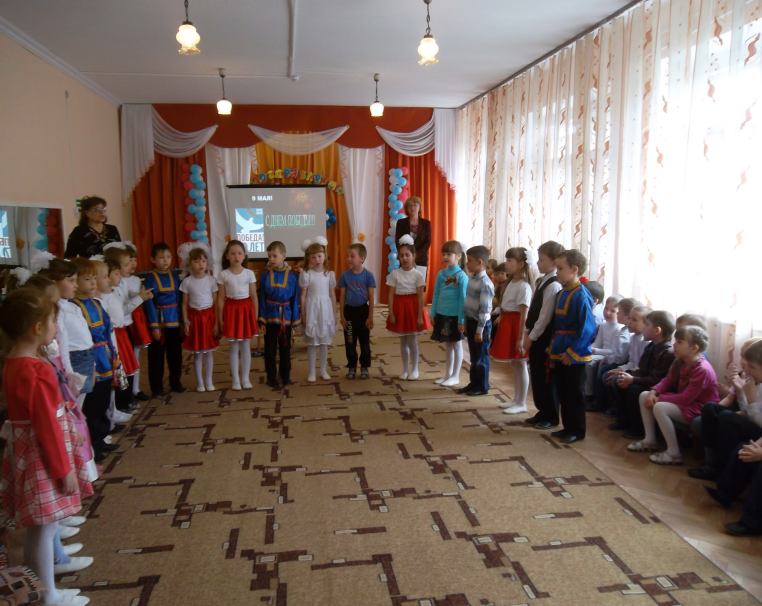 Акция Неделя памяти
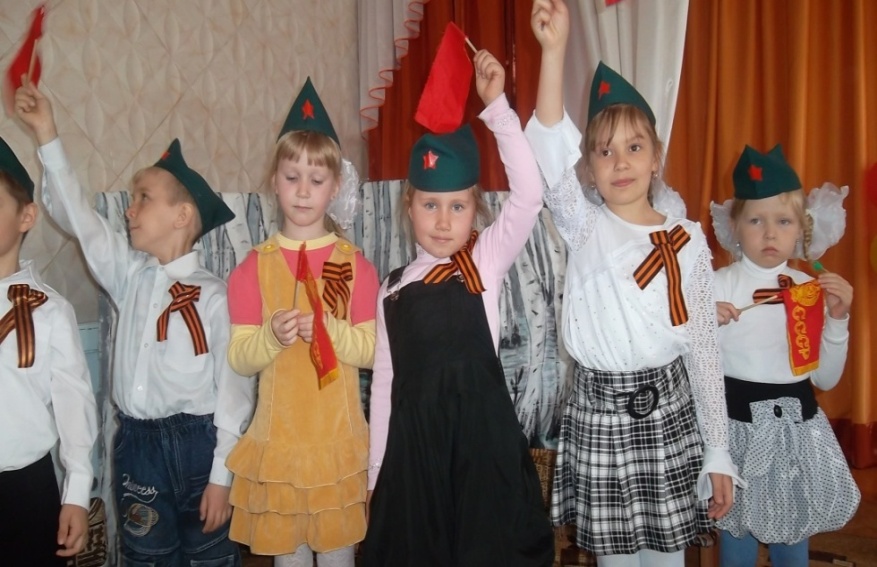 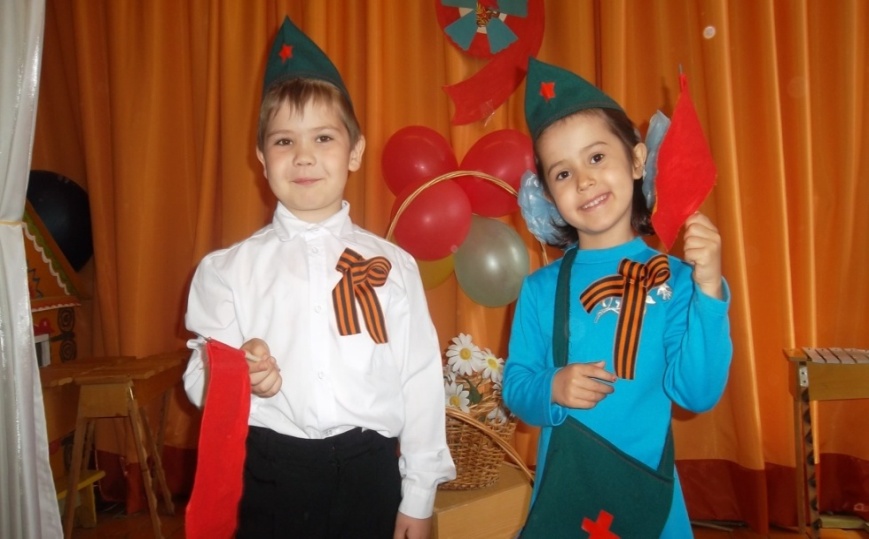 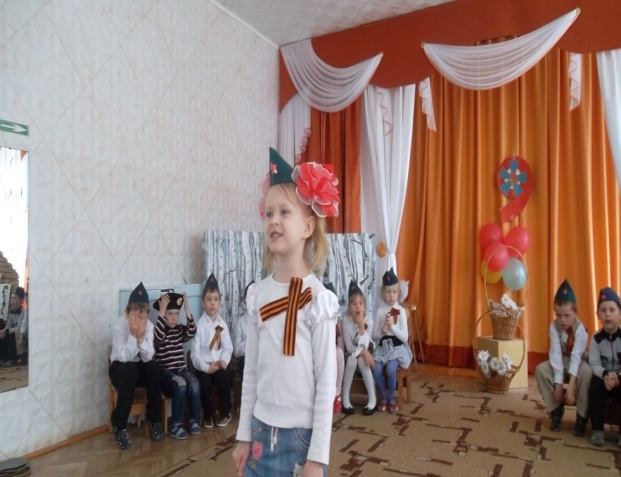 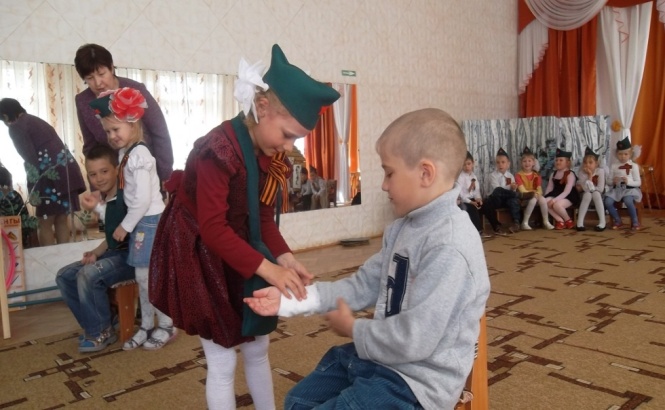 Поздравляем ветеранов
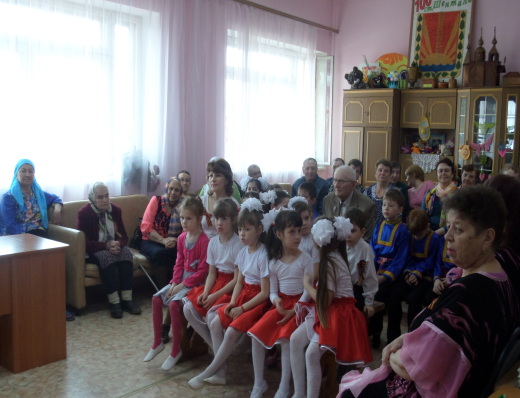 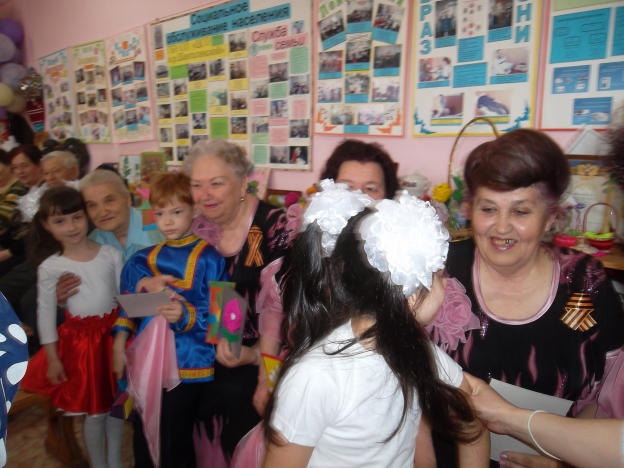 Вам до земли поклон наш низкий За то, что в небе светит солнце, За то, что весело смеемся, За то, что дети наши сыты!
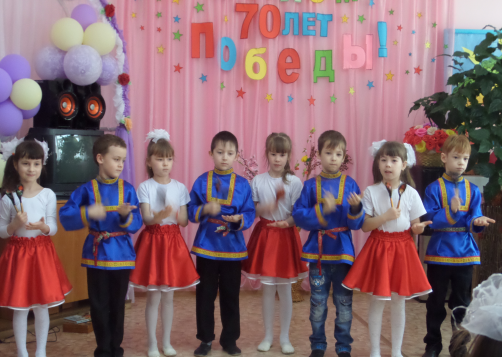 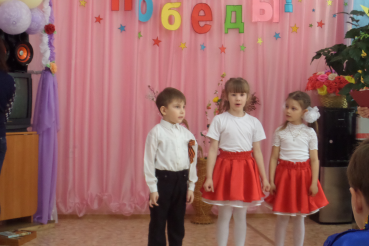 Победа кровью вам досталась, В ней каждый уголок России. Как жаль, что мало вас осталось! В сердцах вы наших всегда живы
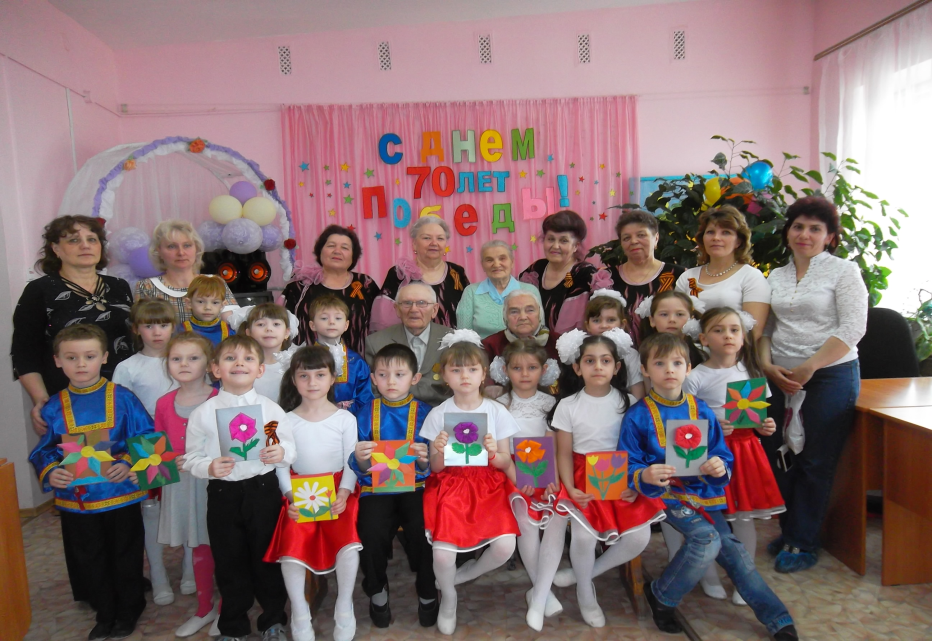 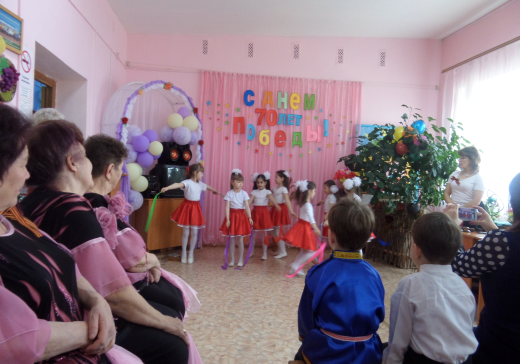